Профком КНИТУ 
совместно с Центром здоровья при ГАУЗ «Республиканский центр общественного здоровья и медицинской профилактики»
 организует для работников университета – членов профсоюза 
бесплатное комплексное обследование
Тестирование на аппаратно-программном комплексе для оценки уровня психофизио-логического и соматического здоровья;
Определение функциональных                      и адаптивных резервов организма;
Экспресс-анализ для определения общего холестерина и глюкозы в крови; 
Измерение роста и веса;
Скрининг сердца компьютеризированный;
Ангиологический скрининг с автоматичес-ким измерением артериального давления  и расчета плече-лодыжечного индекса;
Комплексная детальная оценка функций дыхательной системы;
Биоимпедансометрия (исследование состава тела на процент содержания жировой, мышечной массы, жидкости);
 Осмотр оптометриста, измерение внутриглазного давления;
 Консультация врача-терапевта:
   индивидуальная беседа, рекомендации.
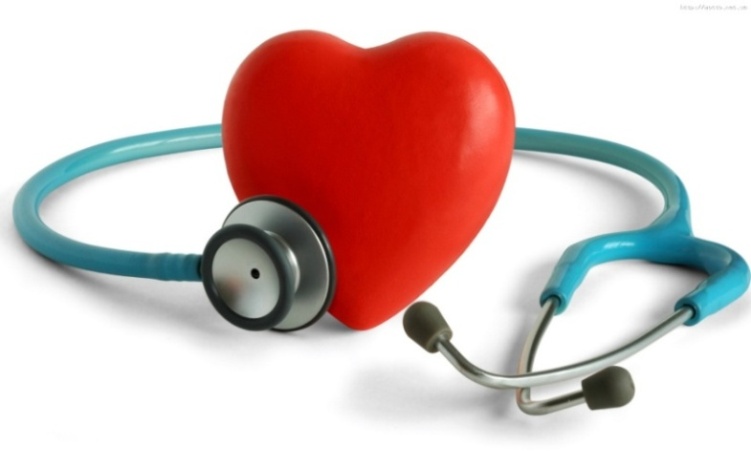 Обследование будет проводиться
сотрудниками Центра здоровья
в студенческом общежитии КНИТУ
(ул. Кирпичникова, д. 13/12, ДАС № 3) 
 с 5 апреля (ср.) по 14 апреля (пт.) 2023  г.
в рабочие дни (пн. – пт.) с 8.30 до 15.00
по личной предварительной
записи в профкоме КНИТУ. 
 
Запись с 4 апреля 2023 г. в профкоме 
(«А»-154) с 9.00 до 12.00 и с 13.00 до 16.30.
Количество мест ограничено! 
Тел. профкома 231-43-23
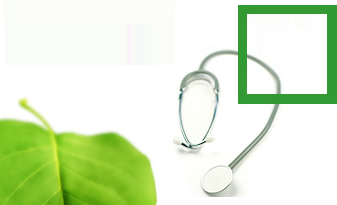 В день обследования при себе обязательно иметь паспорт, медицинский полис ОМС, СНИЛС!

Если у работника полис не РТ, то с собой кроме этого обязательно иметь КОПИЮ паспорта, 1 стр. и КОПИЮ мед. полиса 
 
За четыре часа до обследования не кушать! Обследование занимает около 40 минут.